Outline
Introduction
Background
Distributed Database Design
Database Integration
Semantic Data Control
Distributed Query Processing
Overview
Query decomposition and localization
Distributed query optimization
Multidatabase Query Processing
Distributed Transaction Management
Data Replication
Parallel Database Systems
Distributed Object DBMS
Peer-to-Peer Data Management
Web Data Management 
Current Issues
Step 3 – Global Query Optimization
Input:  Fragment query
Find the best (not necessarily optimal) global schedule
Minimize a cost function
Distributed join processing
Bushy vs. linear trees
Which relation to ship where?
Ship-whole vs ship-as-needed
Decide on the use of semijoins
Semijoin saves on communication at the expense of more local processing.
Join methods
nested loop vs ordered joins (merge join or hash join)
Cost-Based Optimization
Solution space
The set of equivalent algebra expressions (query trees).
Cost function (in terms of time) 
I/O cost + CPU cost + communication cost
These might have different weights in different distributed environments (LAN vs WAN).
Can also maximize throughput 
Search algorithm
How do we move inside the solution space?
Exhaustive search, heuristic algorithms (iterative improvement, simulated annealing, genetic,…)
Query Optimization Process
Input Query
Search Space
Generation
Transformation
Rules
Equivalent QEP
Search
Strategy
Cost Model
Best QEP
Search Space
▷◁ PNO
PROJ
Search space characterized by  alternative execution plans 
Focus on join trees
For N relations, there are O(N!) equivalent join trees that can be obtained by  applying commutativity and associativity rules
SELECT	ENAME,RESP
FROM	EMP, ASG,PROJ
WHERE	EMP.ENO=ASG.ENO
AND	ASG.PNO=PROJ.PNO
EMP
ASG
▷◁ ENO
EMP
PROJ
ASG
▷◁ ENO
×
ASG
▷◁ PNO
PROJ
EMP
▷◁ ENO,PNO
Search Space: Restrictions
Restrict by means of heuristics
Perform unary operations before binary operations
…
Restrict the shape of the join tree
Consider only linear trees, ignore bushy ones
Linear Join Tree
Bushy Join Tree
⋈
⋈
⋈
R4
⋈
⋈
⋈
R3
R1
R2
R1
R2
R3
R4
Search Strategy
How to “move” in the search space
Deterministic
Start from base relations and build plans by adding one relation at each step
Dynamic programming: breadth-first
Greedy: depth-first
Randomized
Search for optimalities around a particular starting point
Trade optimization time for execution time
Better when > 10 relations
Simulated annealing
Iterative improvement
Search Strategies
⋈
Deterministic
⋈
⋈
R4
⋈
⋈
⋈
R3
R3
R1
R2
R1
R2
R1
R2
Randomized
⋈
⋈
⋈
⋈
R3
R2
R1
R2
R1
R3
Cost Functions
Total Time (or Total Cost)
Reduce each cost (in terms of time) component individually
Do as little of each cost component as possible
Optimizes the utilization of the resources

Increases system throughput
Response Time
Do as many things as possible in parallel
May increase total time because of increased total activity
Total Cost
Summation of all cost factors

Total cost	= CPU cost + I/O cost + communication cost

CPU cost	= unit instruction cost * no.of instructions

I/O cost 	= unit disk I/O cost * no. of disk I/Os

communication cost = message initiation + transmission
Total Cost Factors
Wide area network 
Message initiation and transmission costs high
Local processing cost is low (fast mainframes or minicomputers)
Ratio of communication to I/O costs = 20:1
Local area networks
Communication and local processing costs are more or less equal
Ratio = 1:1.6
Response Time
Elapsed time between the initiation and the completion of a query

Response time	= CPU time + I/O time + communication time
CPU time	= unit instruction time * no. of sequential instructions
I/O time	= unit I/O time * no. of sequential I/Os
communication time = unit msg initiation time * no. of sequential msg 
		+ unit transmission time * no. of sequential bytes
Example
Site 1
x units
Site 3
y units
Site 2
Assume that only the communication cost is considered
Total time = 2 × message initialization time + unit transmission time * (x+y)
Response time = max {time to send x from 1 to 3, time to send y from 2 to 3}
time to send x from 1 to 3 = message initialization time 
					+ unit transmission time * x
time to send y from 2 to 3 = message initialization time 
					+ unit transmission time * y
Optimization Statistics
Primary cost factor: size of intermediate relations
Need to estimate their sizes
Make them precise  more costly to maintain
Simplifying assumption: uniform distribution of attribute values in a relation
Statistics
For each relation R[A1, A2, …, An] fragmented as R1, …, Rr
length of each attribute: length(Ai) 
the number of distinct values for each attribute in each fragment: card(AiRj)
maximum and minimum values in the domain of each attribute: min(Ai), max(Ai)
the cardinalities of each domain: card(dom[Ai])
The cardinalities of each fragment: card(Rj) 
Selectivity factor of each operation for relations
For joins
card(R ⋈S)
SF ⋈ (R,S) =
card(R) * card(S)
1
S F(A = value) =
card(∏A(R))
max(A) – value
S F(A >value) =
max(A) – min(A)
value  – min(A)
S F(A <value) =
max(A) – min(A)
Intermediate Relation Sizes
Selection
size(R) = card(R) × length(R)
card(F(R)) = SF(F) × card(R)
where
SF(p(Ai) p(Aj)) = SF(p(Ai)) × SF(p(Aj))
SF(p(Ai)  p(Aj)) = SF(p(Ai)) + SF(p(Aj)) – (SF(p(Ai)) × SF(p(Aj)))
SF(A{values}) = SF(A= value) * card({values})
Intermediate Relation Sizes
Projection
card(A(R))=card(R)
Cartesian Product
card(R × S) = card(R) * card(S)
Union
	upper bound: card(R  S) = card(R) + card(S)
	lower bound: card(R  S) = max{card(R), card(S)}
Set Difference
	upper bound: card(R–S) = card(R)
	lower bound: 0
Intermediate Relation Size
Join
Special case: A is a key of R and B is a foreign key of S
		card(R ⋈A=B S) = card(S)
More general:
card(R ⋈ S) = SF⋈ * card(R) × card(S)
Semijoin
			card(R ⋉A S) = SF⋉(S.A) * card(R)
	where
			SF⋉(R ⋉A S)= SF⋉(S.A) =
card(∏A(S))
card(dom[A])
Histograms for Selectivity Estimation
For skewed data, the uniform distribution assumption of attribute values yields inaccurate estimations
Use an histogram for each skewed attribute A
Histogram = set of buckets
Each bucket describes a range of values of A, with its average frequency f (number of tuples with A value in that range) and number of distinct values d
Buckets can be adjusted to different ranges
Examples
Equality predicate
With (value in Rangei), we have: SFσ(A = value) = 1/di
Range predicate
Requires identifying relevant buckets and summing up their frequencies
Histogram Example
For ASG.DUR=18: we have SF=1/12 so the card of selection is 300/12 = 25 tuples

For ASG.DUR≤18: we have min(range3)=12 and max(range3)=24 so the card. of selection is 100+75+(((18−12)/(24 − 12))*50) = 200 tuples
Centralized Query Optimization
Dynamic (Ingres project at UCB)
Interpretive
Static (System R project at IBM)
Exhaustive search
Hybrid (Volcano project at OGI)
Choose node within plan
Dynamic Algorithm
Decompose each multi-relation (multi-variable) query into a sequence of mono-relation (mono-variable) queries with a unique relation in common 
Process each mono-relation queries by a one variable query processor
Choose an initial execution plan (heuristics)
Order the rest by considering intermediate relation sizes

	
No statistical information is maintained
Dynamic Algorithm–Decomposition
Let qi-1qi   denotes the decomposition of a query q into two queries  qi-1 qi with result of the first one consumed by the latter one
Replace an n variable query q by a series of queries
			q1q2  …  qn
	where qi uses the result of qi-1.
Detachment 
Query q decomposed into q'  q" where q' and q" have a common variable which is the result of q'
Tuple substitution
Replace the value of each tuple with actual values and simplify the query
q(V1, V2, ... Vn)  (q' (t1, V2, V2, ... , Vn), t1R)
Detachment
q:		SELECT	R2.A2,R3.A3, …,Rn.An
		FROM	R1, …,Rn 
		WHERE	P1(R1.A1’)AND P2(R1.A1,R2.A2,…, Rn.An)
			
q':	SELECT	R1.A1 INTO R1'
		FROM	R1 
		WHERE	P1(R1.A1’)

q":	SELECT	R2.A2, …,Rn.An
		FROM	R1', R2, …,Rn
		WHERE	P2(R1.A1, R2.A2, …,Rn.An)
Detachment Example
Names of employees working on CAD/CAM project
q1:	SELECT	EMP.ENAME
		FROM	EMP, ASG, PROJ
		WHERE	EMP.ENO=ASG.ENO 
		AND	ASG.PNO=PROJ.PNO
		AND	PROJ.PNAME="CAD/CAM"
			
q11:	SELECT	PROJ.PNO INTO JVAR
		FROM	PROJ
		WHERE	PROJ.PNAME="CAD/CAM"

q':		SELECT	EMP.ENAME
		FROM	EMP,ASG,JVAR
		WHERE	EMP.ENO=ASG.ENO
		AND	ASG.PNO=JVAR.PNO
Detachment Example (cont’d)
q':		SELECT	EMP.ENAME
		FROM	EMP,ASG,JVAR
		WHERE	EMP.ENO=ASG.ENO
		AND 	ASG.PNO=JVAR.PNO
			
q12:	SELECT	ASG.ENO INTO GVAR
		FROM	ASG,JVAR
		WHERE	ASG.PNO=JVAR.PNO

q13:	SELECT	EMP.ENAME
		FROM	EMP,GVAR
		WHERE	EMP.ENO=GVAR.ENO
Tuple Substitution
q11 is a mono-variable query
q12  and q13 is subject to tuple substitution
Assume GVAR has two tuples only: 〈E1〉 and 〈E2〉
Then q13  becomes
q131:	SELECT	EMP.ENAME
		FROM	EMP
		WHERE	EMP.ENO="E1"

q132:	SELECT	EMP.ENAME
		FROM	EMP
		WHERE	EMP.ENO="E2"
Static Algorithm
Simple (i.e., mono-relation) queries are executed according to the best access path
Execute joins
Determine the possible ordering of joins
Determine the cost of each ordering
Choose the join ordering with minimal cost
Static Algorithm
For  joins, two alternative algorithms :
Nested loops
for each tuple of external relation (cardinality n1)
	for each tuple of internal relation (cardinality n2)
		join two tuples if the join predicate is true
	end
end
Complexity: n1* n2
Merge join
sort relations 
merge relations
Complexity: n1+ n2 if relations are previously sorted and equijoin
ASG
PROJ
EMP
Static Algorithm – Example
Names of employees working on the CAD/CAM project
Assume
EMP has an index on ENO,
ASG has an index on PNO,
PROJ has an index on PNO and an index on PNAME
PNO
ENO
Example (cont’d)
Choose the best access paths to each relation
EMP:	sequential scan (no selection on  EMP)
ASG: 	sequential scan (no selection on  ASG)
PROJ:	index on PNAME (there is a  selection on PROJ based on PNAME)
Determine the best join ordering
EMP ▷◁ ASG ▷◁ PROJ
ASG ▷◁ PROJ ▷◁ EMP
PROJ ▷◁ ASG ▷◁ EMP
ASG ▷◁ EMP ▷◁ PROJ
EMP × PROJ ▷◁ ASG
PRO × JEMP ▷◁ ASG
Select the best ordering based on the join costs evaluated according to the two methods
Static Algorithm
Alternatives
ASG
PROJ
EMP
EMP ⋈ ASG
pruned
ASG ⋈ EMP
ASG ⋈ PROJ
pruned
PROJ ⋈ ASG
EMP × PROJ
pruned
PROJ × EMP
pruned
(ASG ⋈ EMP) ⋈ PROJ
(PROJ ⋈ ASG) ⋈ EMP
Best total join order is one of
((ASG ⋈ EMP) ⋈ PROJ)
((PROJ ⋈ ASG) ⋈ EMP)
Static Algorithm
((PROJ ⋈ ASG) ⋈ EMP) has a useful index on the select attribute and direct access to the join attributes of ASG and EMP
Therefore, chose it with the following access methods:
select PROJ using index on PNAME
then join with ASG using index on PNO
then join with EMP using index on ENO
Hybrid optimization
In general, static optimization is more efficient than dynamic optimization
Adopted by all commercial DBMS
But even with a sophisticated cost model (with histograms), accurate cost prediction is difficult
Example
Consider a parametric query with predicate
        WHERE R.A = $a        /* $a is a parameter
The only possible assumption at compile time is uniform distribution of values
Solution: Hybrid optimization
Choose-plan done at runtime, based on the actual parameter binding
Join Ordering in Fragment Queries
Ordering joins
Distributed INGRES
System R*
Two-step
Semijoin ordering
SDD-1
Join Ordering
Consider two relations only
if size(R) < size(S)
R
S
if size(R) > size(S)
Multiple relations more difficult because too many alternatives.
Compute the cost of all alternatives and select the best one.
Necessary to compute the size of intermediate relations which is difficult.
Use heuristics
PNO
ENO
ASG
PROJ
EMP
Join Ordering – Example
Consider
PROJ ⋈PNO ASG ⋈ENO EMP
Site 2
Site 1
Site 3
Join Ordering – Example
Execution alternatives:
1.	EMP Site 2	2.	ASG  Site 1
	Site 2 computes EMP'=EMP ⋈ ASG		Site 1 computes EMP'=EMP ⋈ ASG
	EMP' Site 3		EMP'   Site 3
	Site 3 computes EMP' ⋈ PROJ		Site 3 computes EMP’ ⋈ PROJ

3.	ASG  Site 3	4.	PROJ  Site 2
	Site 3 computes ASG'=ASG ⋈ PROJ		Site 2 computes PROJ'=PROJ ⋈ ASG
	ASG'   Site 1		PROJ'  Site 1
	Site 1 computes ASG' ▷◁ EMP		Site 1 computes PROJ' ⋈ EMP

5.	EMP   Site 2
	PROJ   Site 2
	Site 2 computes EMP ⋈ PROJ ⋈ ASG
Semijoin Algorithms
Consider the join of two relations: 
R[A]  (located at site 1)
S[A](located at site 2)
Alternatives:
Do the join R ⋈AS
Perform one of the semijoin equivalents
	R ⋈AS		(R ⋉AS) ⋈AS
			R ⋈A (S ⋉A R)
			(R ⋉A S) ⋈A (S ⋉A R)
Semijoin Algorithms
Perform the join
send R to Site 2
Site 2 computes R ⋈A S
Consider semijoin (R ⋉AS) ⋈AS
S' = A(S)
S'  Site 1
Site 1 computes R' = R ⋉AS'
R' Site 2
Site 2 computes R' ⋈AS
Semijoin is better if
size(A(S)) + size(R ⋉AS)) < size(R)
Distributed Dynamic Algorithm
Execute all monorelation queries (e.g., selection, projection)
Reduce the multirelation query to produce irreducible subqueries 
	q1 q2  …  qnsuch that there is only one relation between qi and qi+1
3.    Choose qi involving the smallest fragments to execute (call MRQ')
4.    Find the best execution strategy for MRQ'
Determine processing site
Determine fragments to move
5.     Repeat 3 and 4
Static Approach
Cost function includes local processing as well as transmission
Considers only joins
“Exhaustive” search
Compilation
Published papers provide solutions to handling horizontal and vertical fragmentations but the implemented prototype does not
Static Approach – Performing Joins
Ship whole
Larger data transfer
Smaller number of messages
Better if relations are small
Fetch as needed
Number of messages = O(cardinality of external relation)
Data transfer per message is minimal
Better if relations are large and the selectivity is good
Static Approach –Vertical Partitioning & Joins
1.	Move outer relation tuples to the site of the inner relation
(a)	Retrieve outer tuples
(b)	Send them to the inner relation site
(c)	Join them as they arrive
Total Cost = 	cost(retrieving qualified outer tuples) 
+	no. of outer tuples fetched * cost(retrieving qualified inner tuples) 
+ msg. cost * (no. outer tuples fetched *  avg. outer tuple size)/msg. size
Static Approach –Vertical Partitioning & Joins
2.	Move inner relation to the site of outer relation
Cannot join as they arrive; they need to be stored
Total cost	=	cost(retrieving qualified outer tuples)
+	no. of outer tuples fetched * cost(retrieving matching inner tuples from temporary storage) 
	+	cost(retrieving qualified inner tuples) 
	+	cost(storing all qualified inner tuples in temporary storage) 
	+	msg. cost * no. of inner tuples fetched * avg. inner tuple size/msg. size
Static Approach –Vertical Partitioning & Joins
3.	Move both inner and outer relations to another site 
Total cost	=	cost(retrieving qualified outer tuples)
	+ cost(retrieving qualified inner tuples)			
	+ cost(storing inner tuples in storage)			
	+ msg. cost × (no. of outer tuples fetched * avg. outer tuple size)/msg. size	 
	+ msg. cost * (no. of inner tuples fetched * avg. inner tuple size)/msg. size 
	+ no. of outer tuples fetched * cost(retrieving inner tuples from temporary storage)
Static Approach –Vertical Partitioning & Joins
4.Fetch inner tuples as needed
(a)	Retrieve qualified tuples at outer relation site
(b)	Send request containing join column value(s) for outer tuples to inner relation site
(c)	Retrieve matching inner tuples at inner relation site
(d)	Send the matching inner tuples to outer relation site
(e)	Join as they arrive 
Total Cost	=	cost(retrieving qualified outer tuples)
+ 	msg. cost * (no. of outer tuples fetched)
+ 	no. of outer tuples fetched * no. of 				inner tuples fetched * avg. inner tuple 			size * msg. cost / msg. size)
+ 	no. of outer tuples fetched * cost(retrieving matching inner tuples for one outer value)
Dynamic vs. Static vs Semijoin
Semijoin
SDD1 selects only locally optimal schedules
Dynamic and static approaches have the same advantages and drawbacks as in centralized case
But the problems of accurate cost estimation at compile-time are more severe
More variations at runtime
Relations may be replicated, making site and copy selection important
Hybrid optimization
Choose-plan approach can be used
2-step approach simpler
2-Step Optimization
At compile time, generate a static plan with operation ordering and access methods only
At startup time, carry out site and copy selection and allocate operations to sites
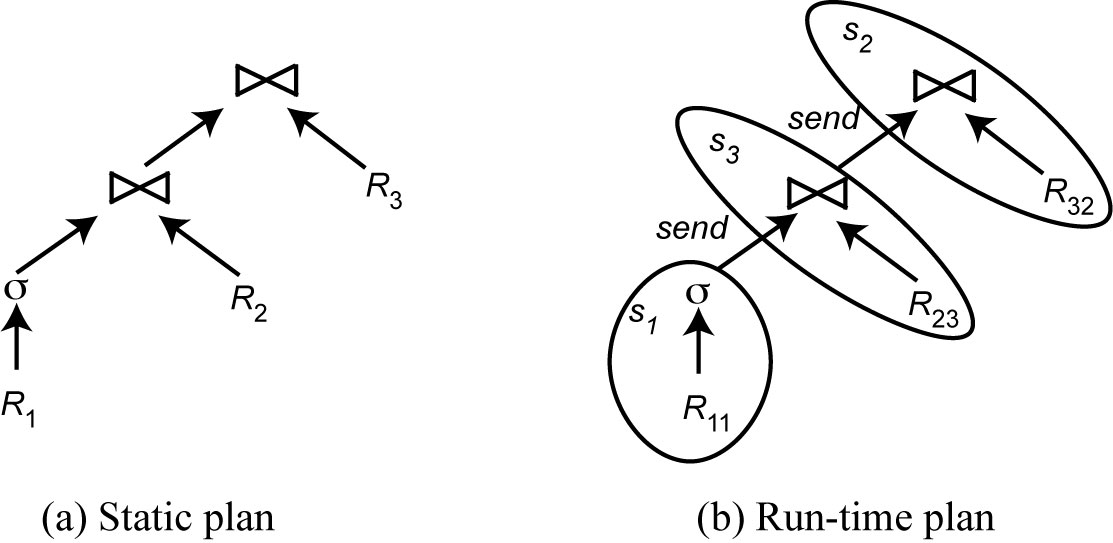 2-Step – Problem Definition
Given
A set of sites S = {s1, s2, …,sn} with the load of each site
A query Q ={q1, q2, q3, q4}  such that each subquery qi is the maximum processing unit that accesses one relation and communicates with its neighboring queries
For each qi in Q, a feasible allocation set of sites Sq={s1, s2, …,sk} where each site stores a copy of the relation in qi
The objective is to find an optimal allocation of Q to S such that
the load unbalance of S is minimized
The total communication cost is minimized
2-Step Algorithm
For each q in Q compute load (Sq)
While Q not empty do
Select subquery a with least allocation flexibility
Select best site b for a (with least load and best benefit)
Remove a from Q and recompute loads if needed
2-Step Algorithm Example
Let Q = {q1, q2, q3, q4} where q1 is associated with R1, q2 is associated with R2 joined with the result of q1, etc.
Iteration 1: select q4, allocate to s1, set load(s1)=2
Iteration 2: select q2, allocate to s2, set load(s2)=3
Iteration 3: select q3, allocate to s1, set load(s1) =3
Iteration 4: select q1, allocate to s3 or s4
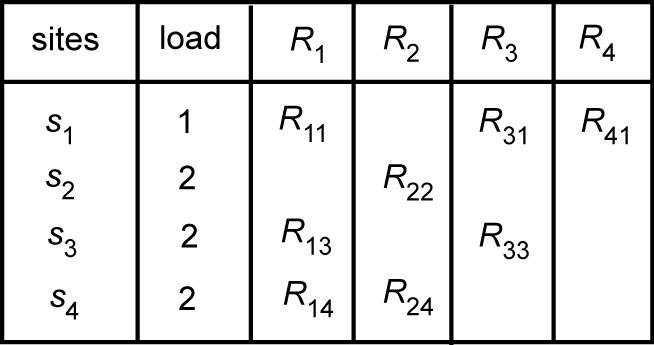 Note: if in iteration 2, q2, were allocated to s4, this would have produced
a better plan. So hybrid optimization can still miss optimal plans